Constraining models of neutron stars at saturation density
T K JHA
DEPARTMENT OF PHYSICS 
BITS PILANI K K BIRLA GOA CAMPUS

20TH OF NOVEMBER 2014
QCD Phase Diagram
& Neutron Stars
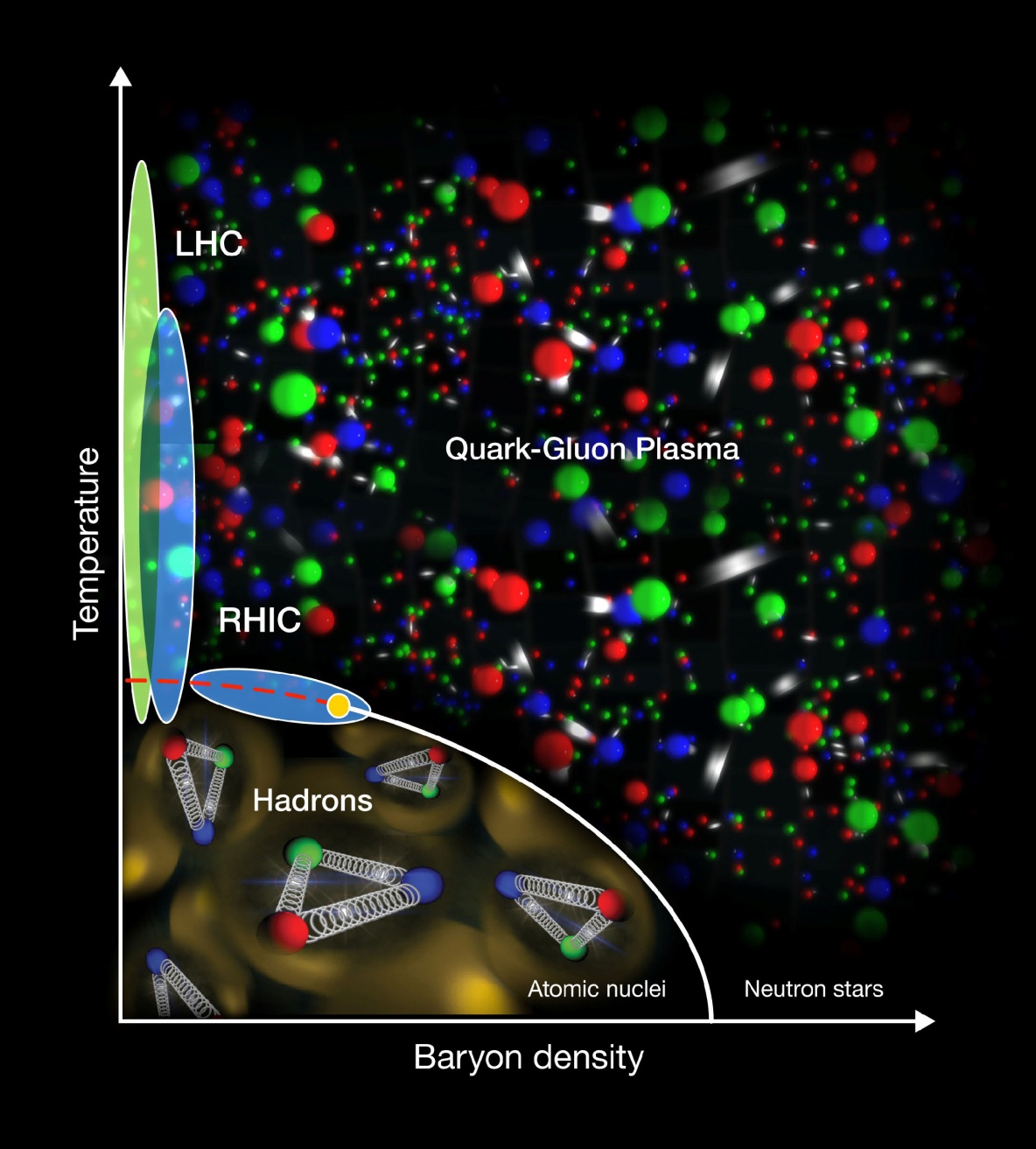 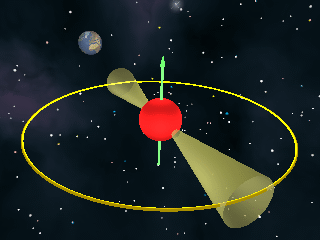 JOURNEY & THE DESTINATION
NEUTRON STARS
FINITE NUCLEI
THE DISTANCE IS ≈ 10 ρο; extrapolation !!
?
EQUATION OF STATE
Astrophysical observations
Known by experiments
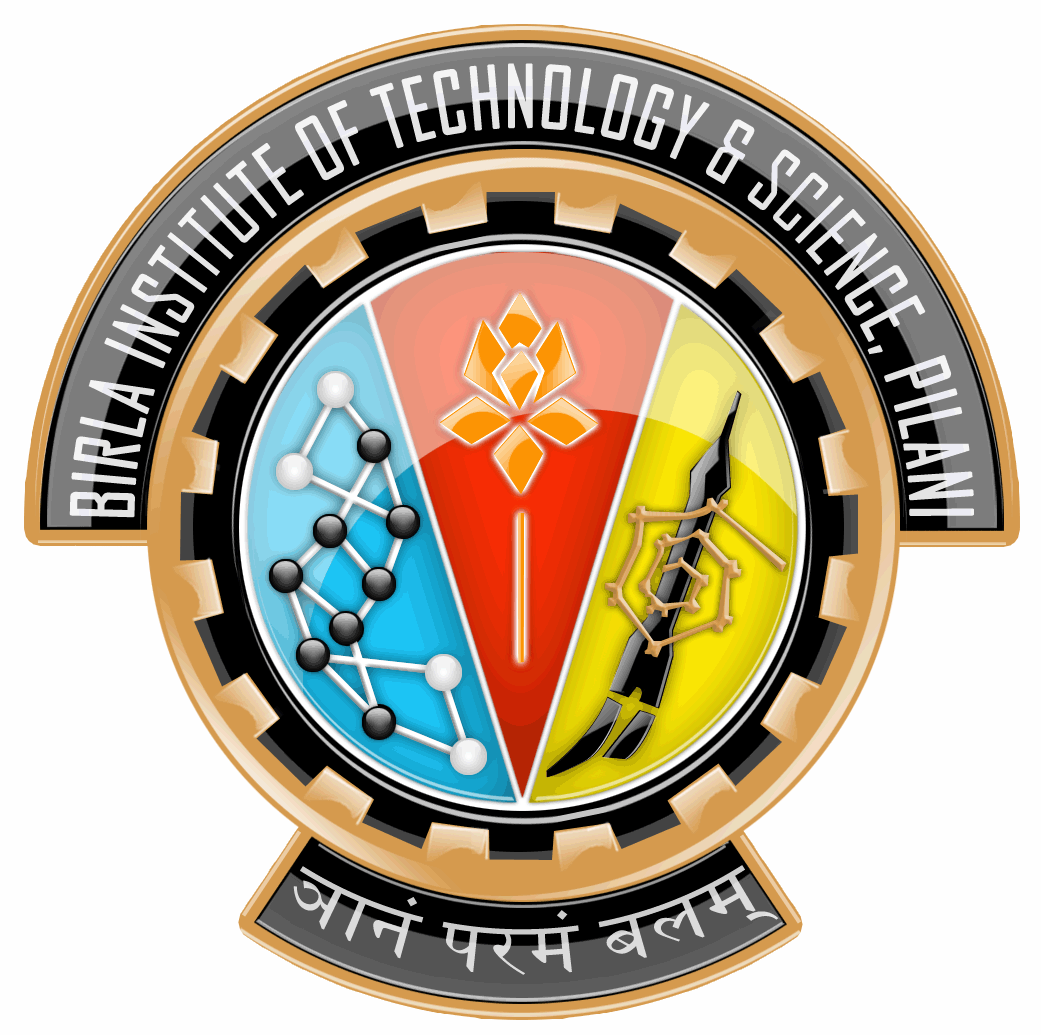 NUCLEAR SATURATION
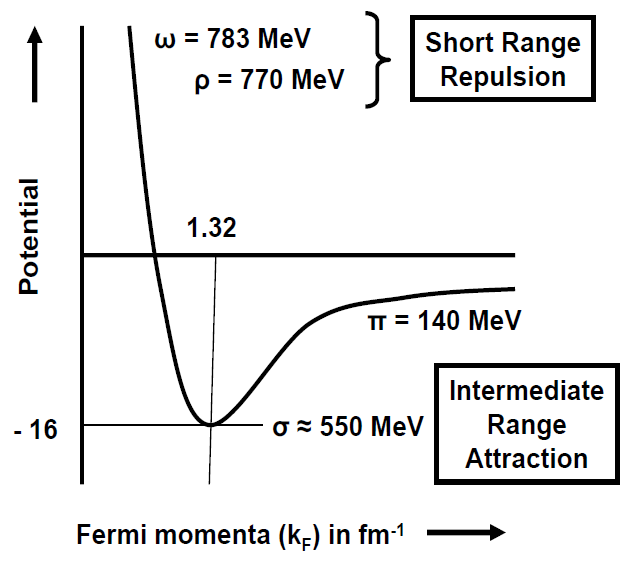 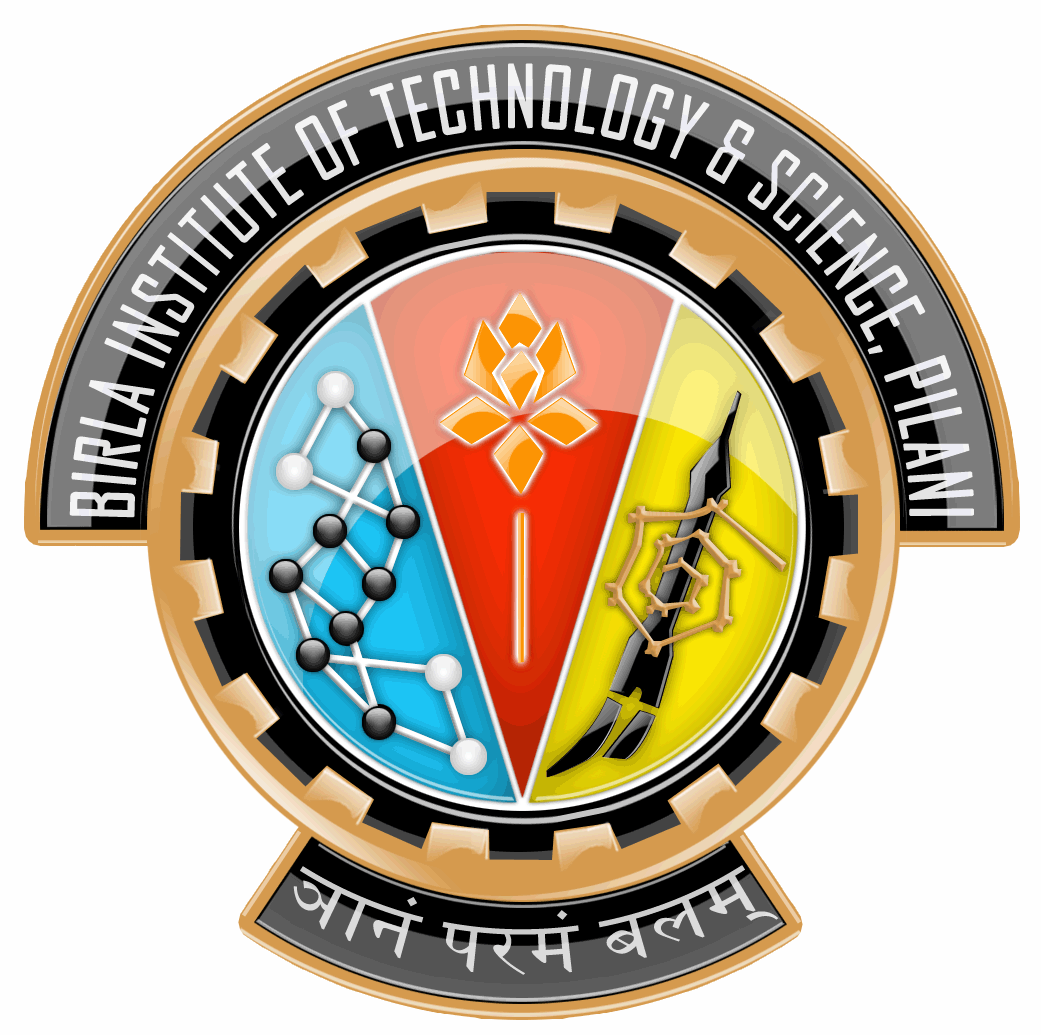 NUCLEAR MATTER SATURATIONPROPERTIES
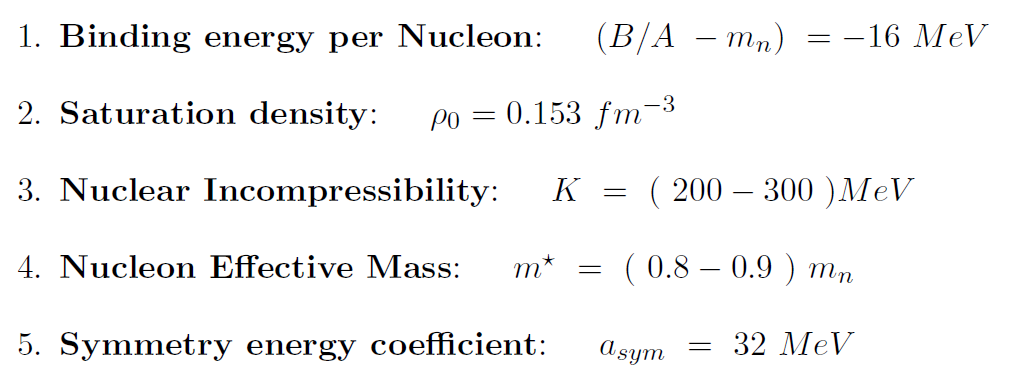 NUCLEAR EOS TO DESCRIBE DENSE OBJECTS SUCH AS NEUTRON STARS MUST  SATISFY THESE MINIMUM REQUIREMENTS
DEFINED AT T = 0
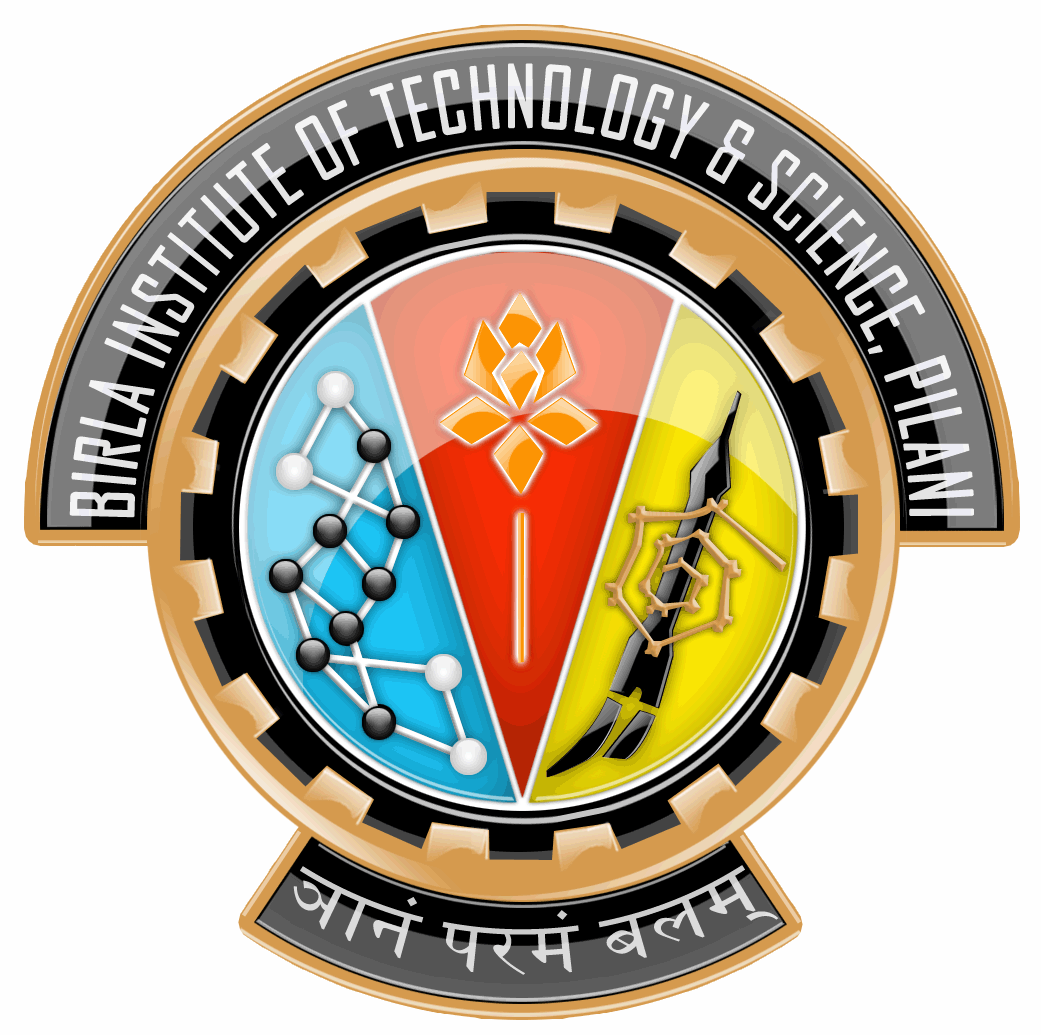 EQUATION OF STATE
NS = CRUST +CORE
NS = BPS 
+
NUCLEONS/ HYPERONS/ QUARKS/ MIXED
ε/Р
ρ
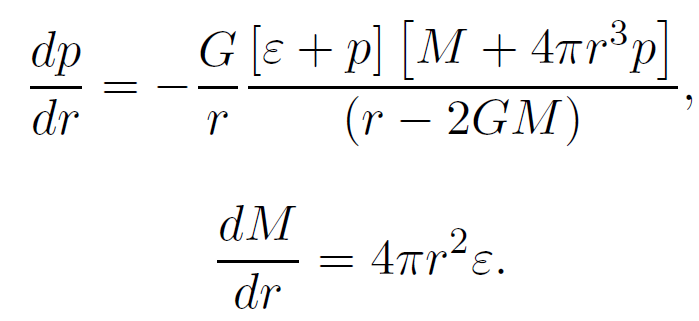 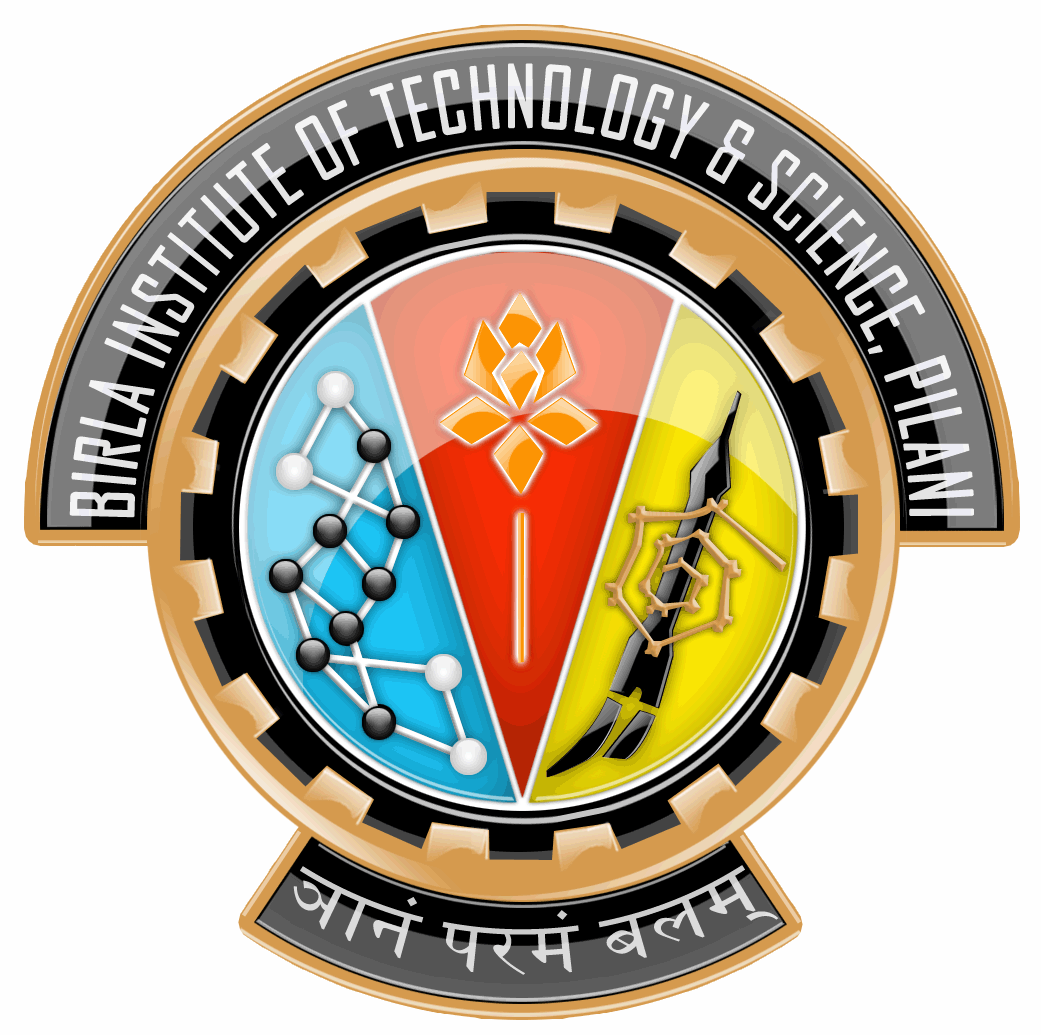 MODEL PARAMETERS: 
Chiral sigma model@Mean Field
T K Jha & H Mishra, Phys.Rev. C78
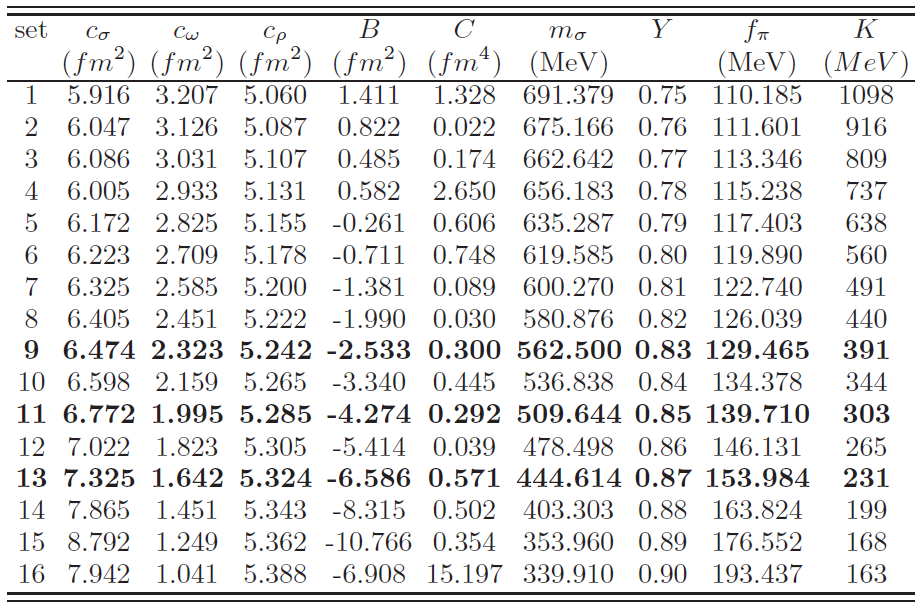 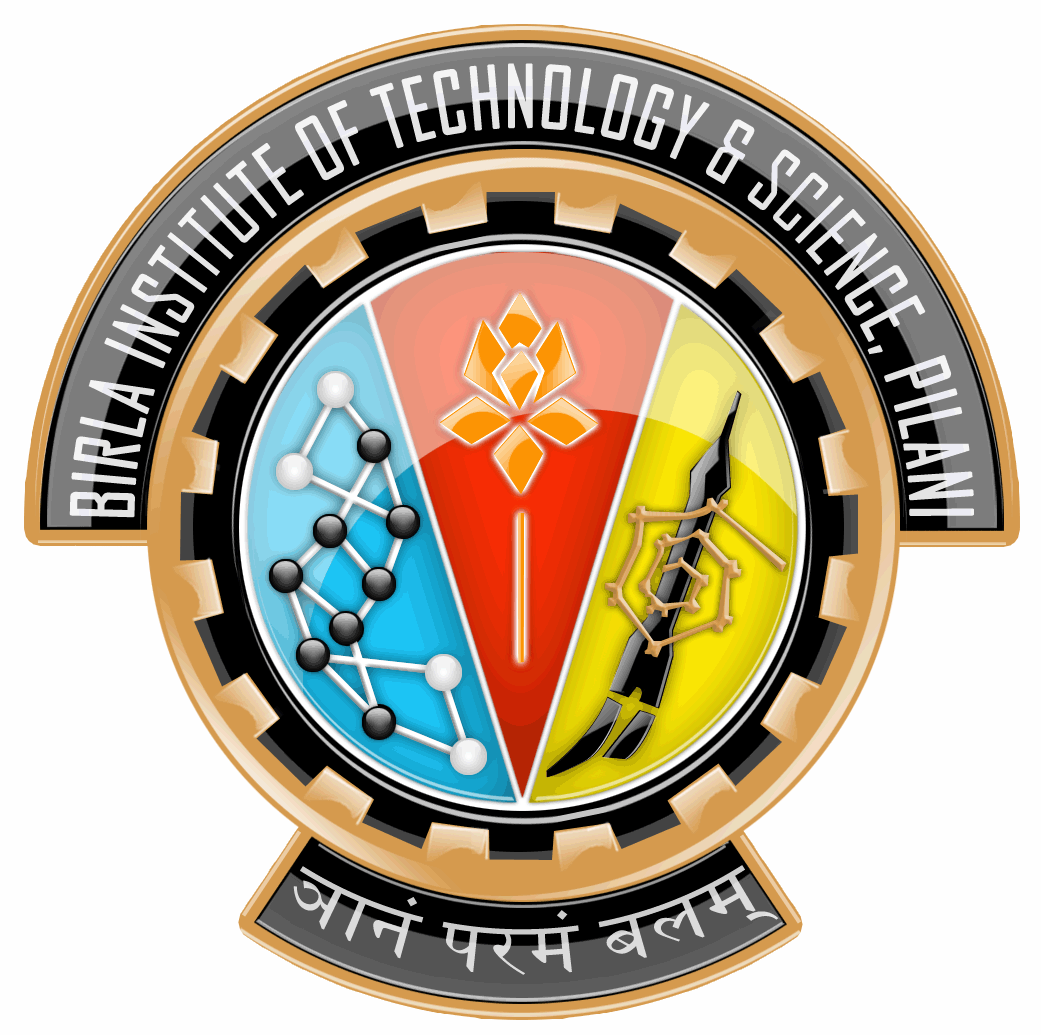 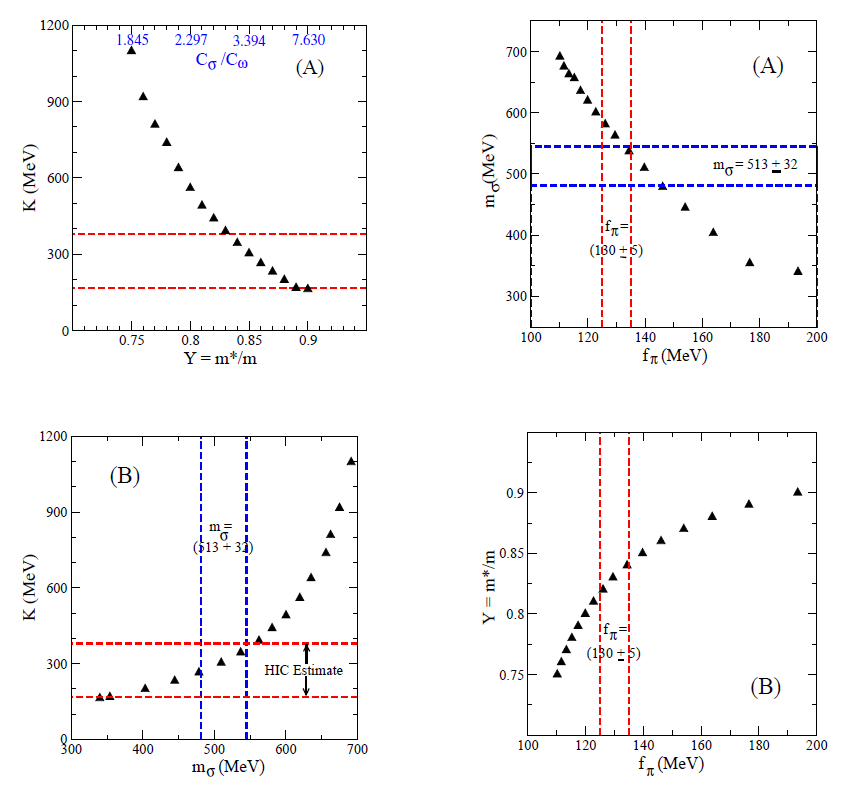 CONSTRAINTS: EXPERIMENTAL
RESULTS: WITH HYPERONS
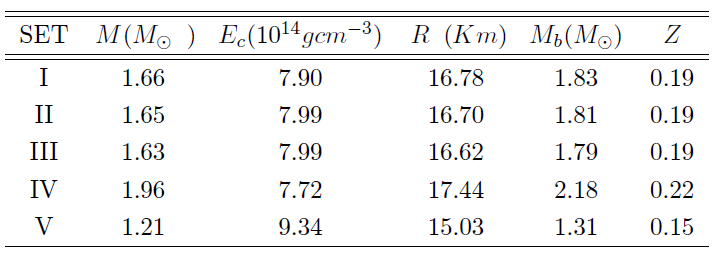 WINTER SCHOOL ON ACCELERATOR, NUCLEAR AND PARTICLE PHYSICS, BHU, 2014
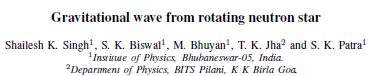 COMMUNICATED
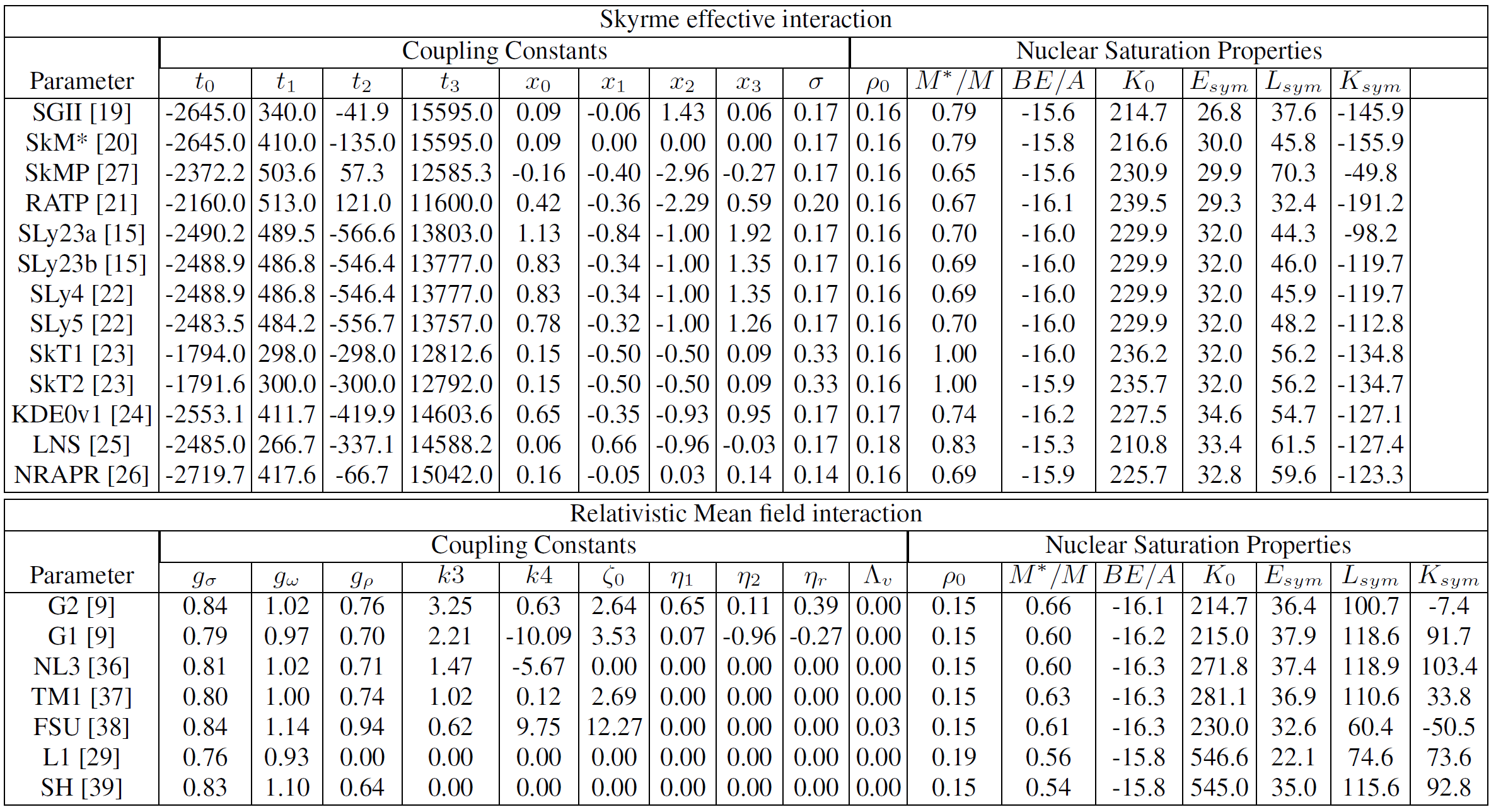 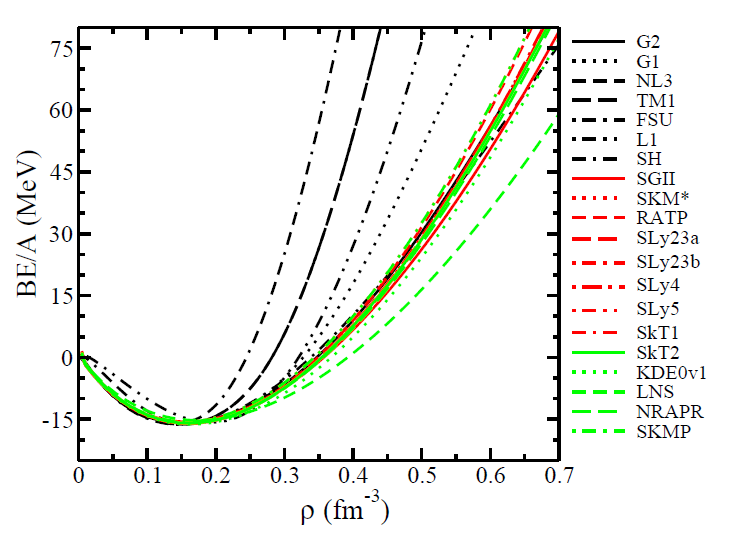 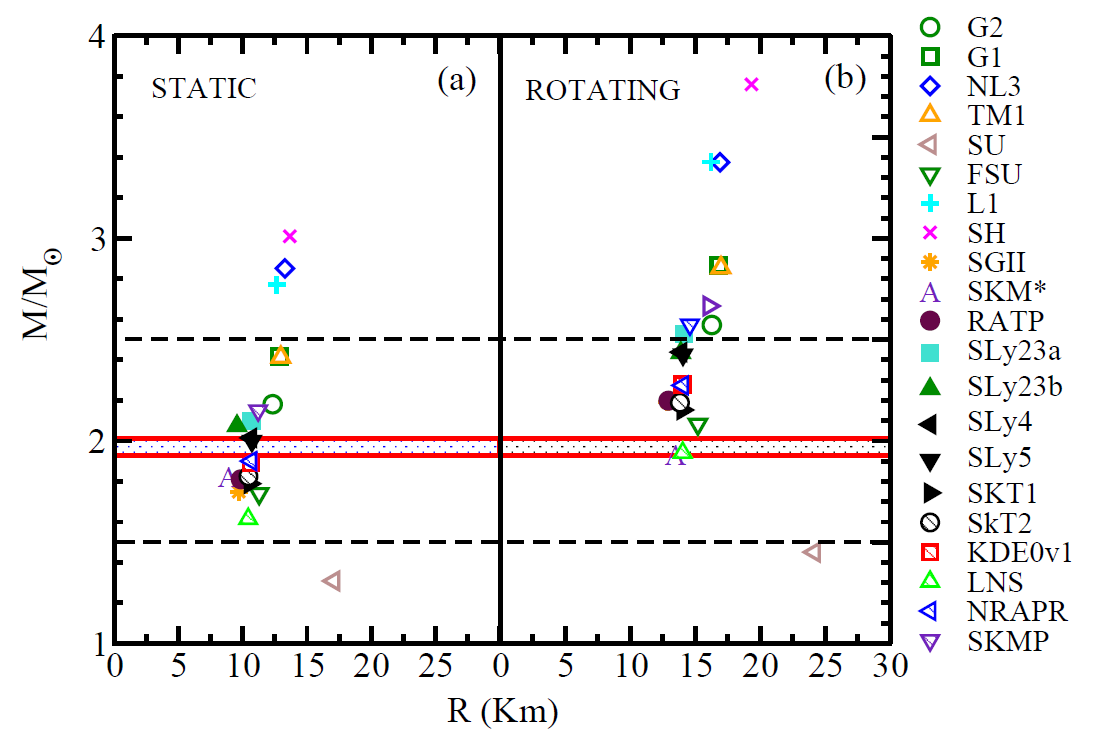 RESULTS: GW Strain Amplitude
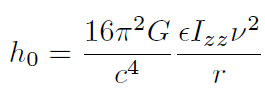 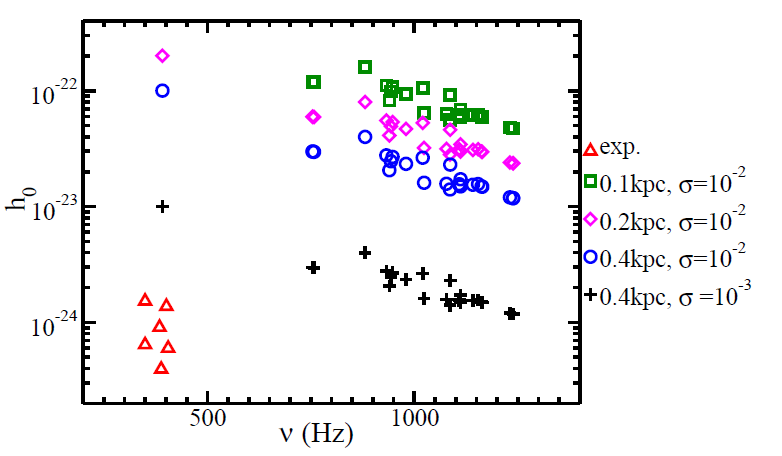 Conclusion
Neutron stars are promising candidates to look for CGW. Advanced LIGO may be able to see them.
With dark matter interactions also, one can model Neutron stars to account for recently observed massive stars.
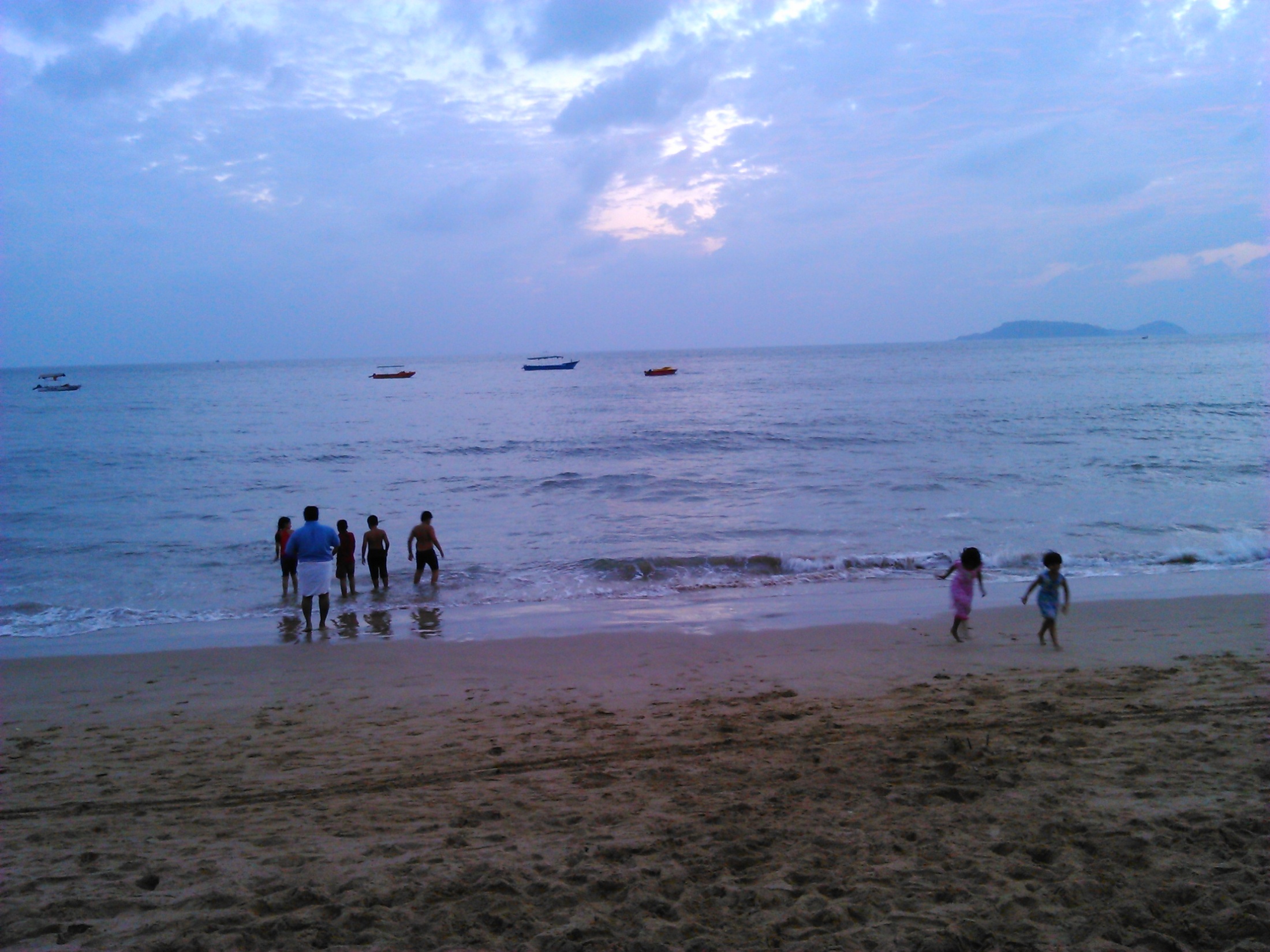 THANK YOU ALL FOR YOUR ATTENTION